Đáp CaSau Chúa Nhật IV Mùa Chay
Xin anh em trực máy lưu ý: trước khi thánh lễ vui lòng kiểm tra Email lấy bài trình chiếu của ca đoàn hát lễ
Thứ TưSau Chúa Nhật IVMùa ChayTĩnh tâm ngày 3
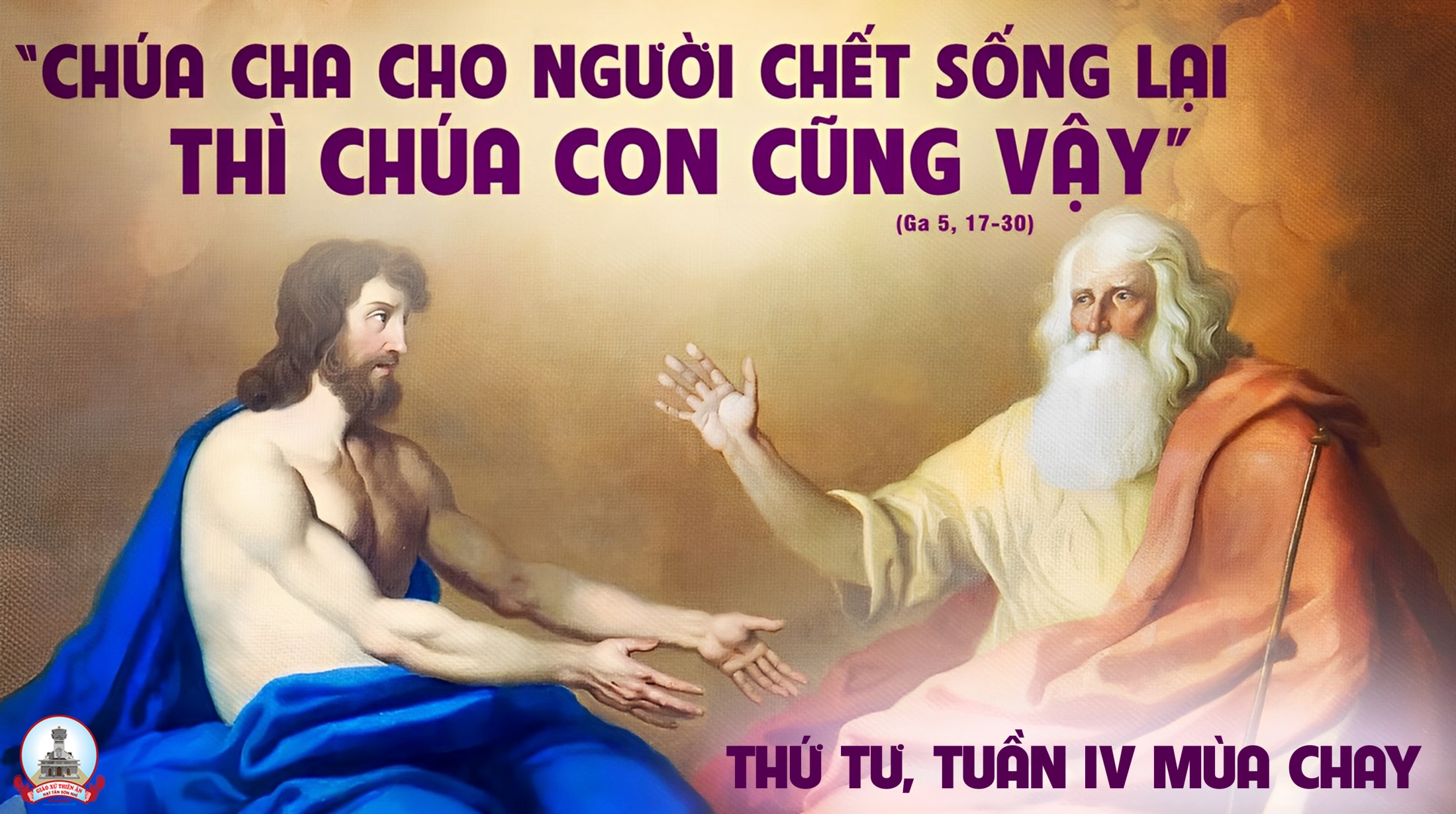 Ca Nhập LễTâm Tình Mùa ChayĐinh Công Huỳnh
Tk1: Đây mùa chay thánh đã về, nhắc nhở con thân phận yếu đuối. Tháng năm qua mê đắm tội trần, tìm về bên nhan thánh diệu vời.
Đk: Nguyện thống hối ăn năn dốc lòng, cúi xin Ngài dủ tình xót thương. Vì tội con tháng năm chất chồng, nguyện xin Chúa thương tha lỗi lầm.
Tk2: Con nguyện sám hối thật lòng, quyết tránh xa con đường tội lỗi. Với ơn thiêng giúp sức mỗi ngày, tẩy sạch con nên trắng suốt đời.
Đk: Nguyện thống hối ăn năn dốc lòng, cúi xin Ngài dủ tình xót thương. Vì tội con tháng năm chất chồng, nguyện xin Chúa thương tha lỗi lầm.
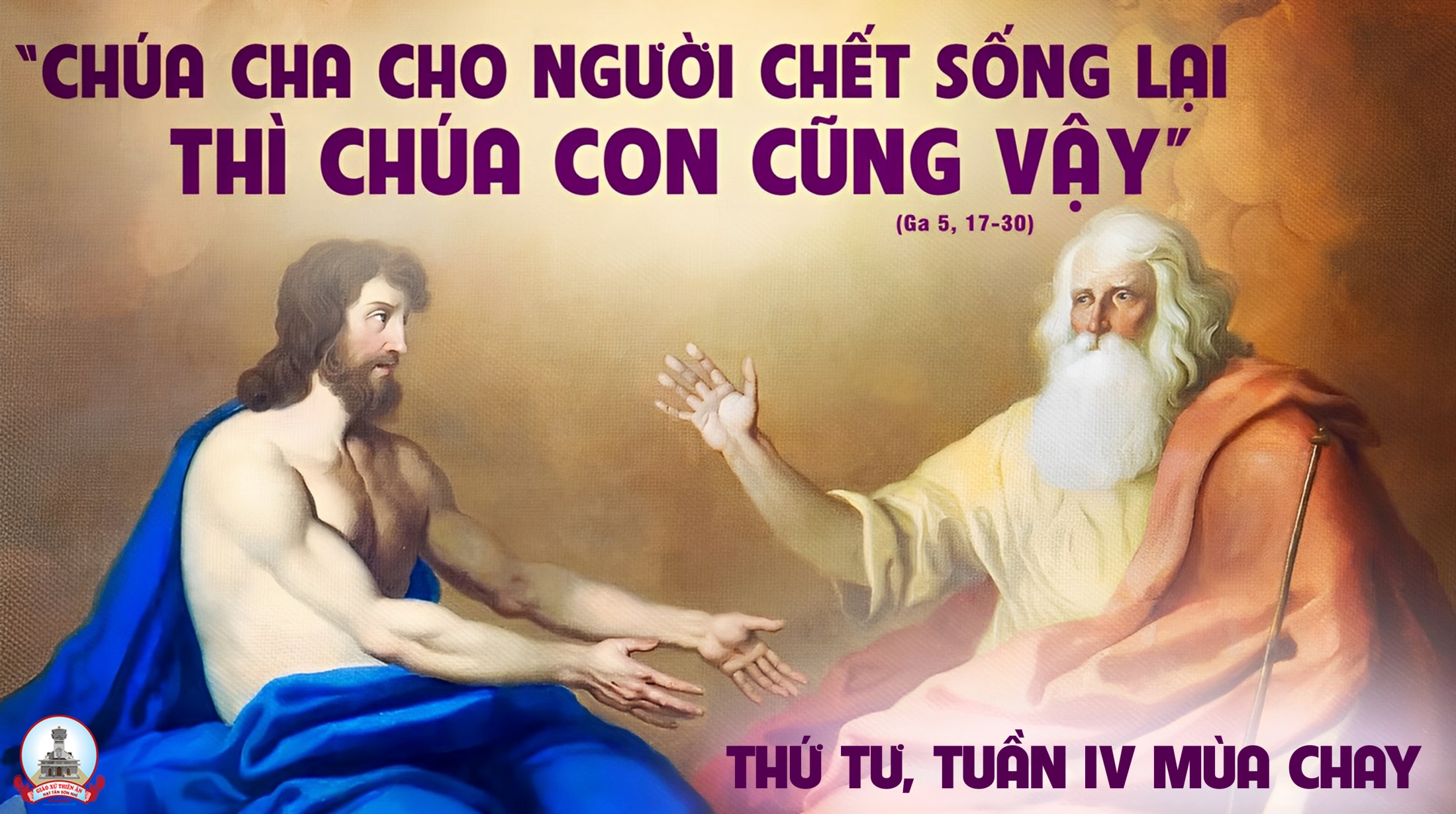 Đáp CaThánh Vịnh 144Kim Long3 Câu
Đk: Chúa là Đấng từ bi nhân hậu.
Tk1: Thật Chúa nhân hậu và hay xót thương, không mau giận nhưng sẵn ân tình, Chúa nhân hậu với hết mọi người. Tỏ lòng khoan dung, với mọi loài Ngài đã dựng nên.
Đk: Chúa là Đấng từ bi nhân hậu.
Tk2: Ngài phán bao lời đều thật tín trung. Bao công việc chan chứa ân tình. Kẻ ngã qụy Chúa đã nâng dậy những người khom lưng cũng tay Ngài dìu đứng thẳng lên.
Đk: Chúa là Đấng từ bi nhân hậu.
Tk3: Đường lối của Ngài đều thật chí công, bao công việc chan chứa ân tình. Chúa ở gần những kẻ kêu nài, những kẻ chuyên chăm biết tâm thành cầu khấn Ngài liên.
Đk: Chúa là Đấng từ bi nhân hậu.
Tung Hô Tin Mừng:
Chúa nói: Chính Thầy là sự sống lại và là sự sống; ai tin vào Thầy , sẽ không bao giờ phải chết.
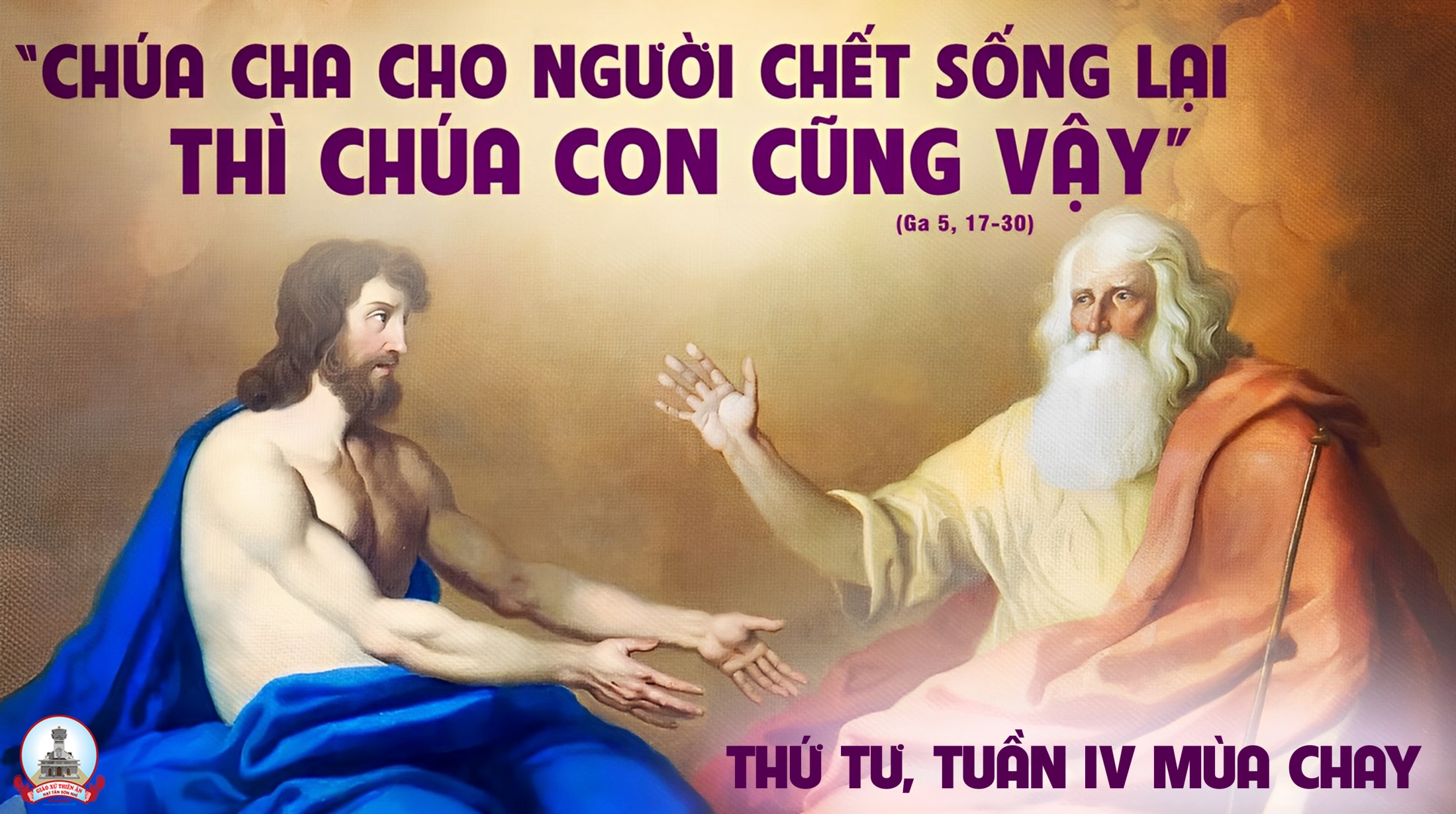 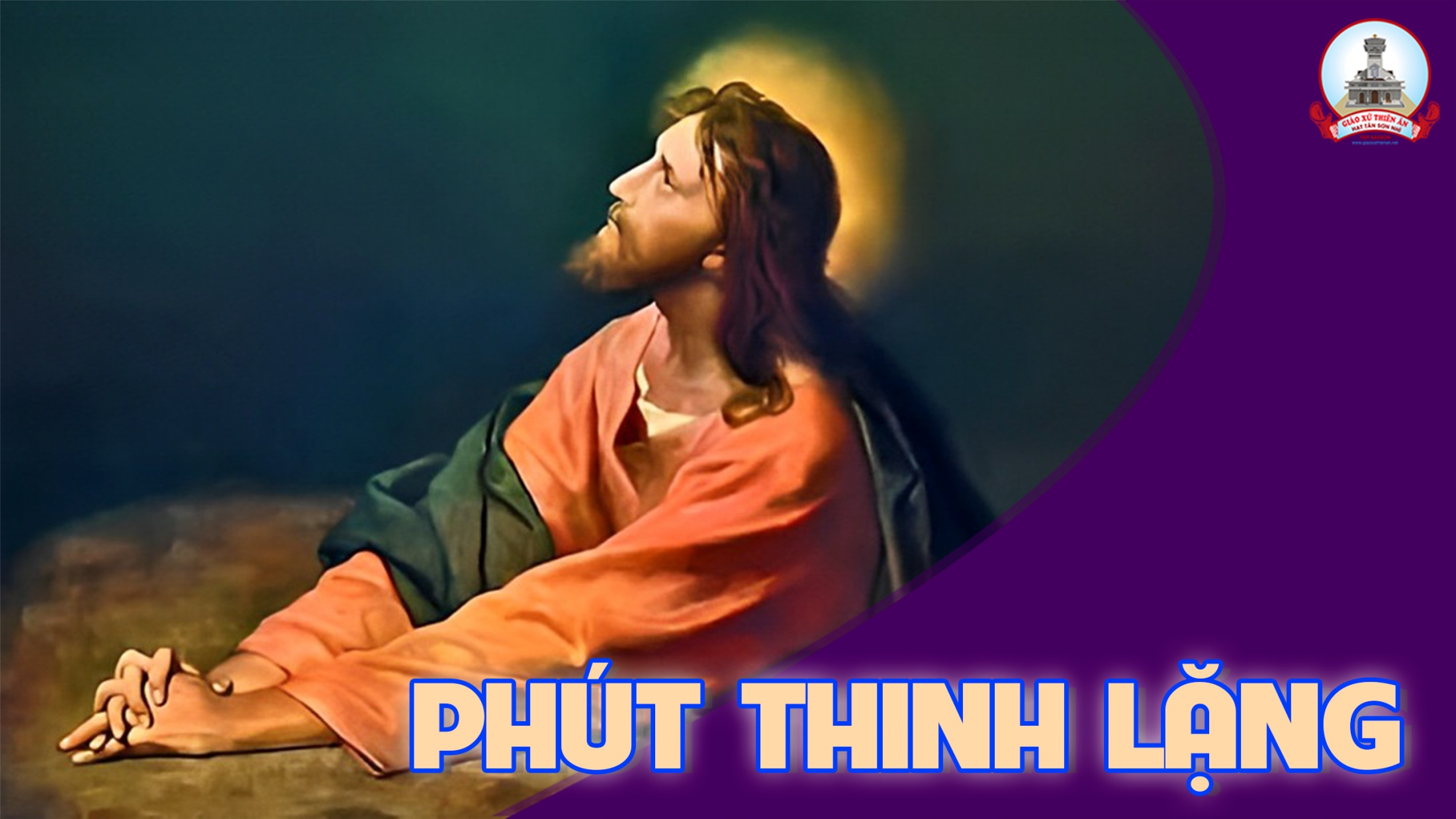 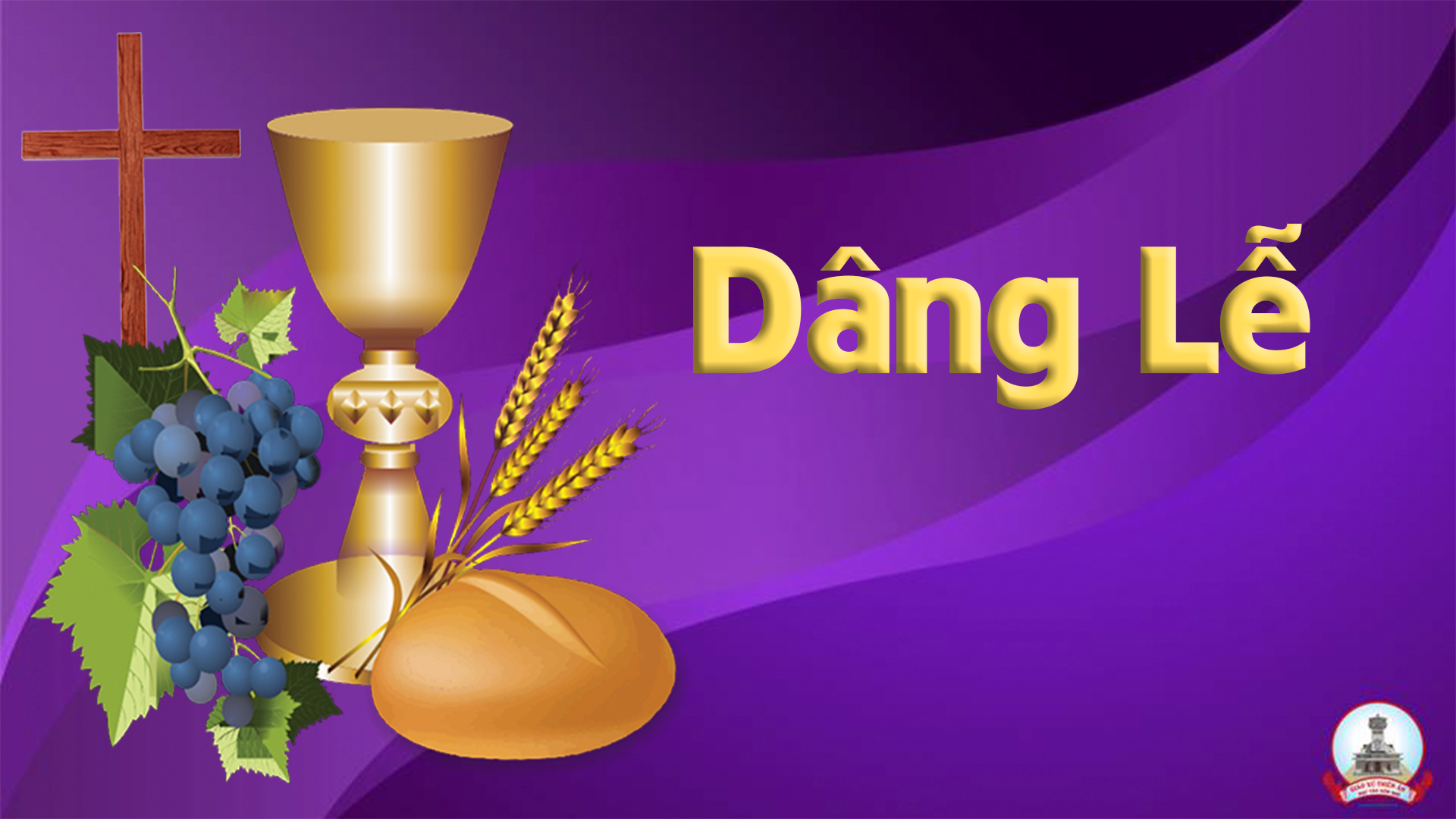 Dâng Thân Phận 
Lm. Thái Nguyên
Tk1: Thân con cát bụi mọn hèn, tan bay theo từng cơn gió. Thân con như sương sớm nhỏ sa, sáng nở tối tàn như loài cỏ hoa.
Đk: Nhưng có Chúa là nguồn ơn cứu thoát, cho con an vui hy vọng trong kiếp người. Xin dâng lên tấm lòng đầy yêu mến, hợp với của lễ dâng tiến trên bàn thờ
Tk2: Qua bao tháng ngày miệt mài, lo toan trên đường dương thế. Hoang mang trong kiếp sống trần gian, trên bước đường về vẫn còn mải mê.
Đk: Nhưng có Chúa là nguồn ơn cứu thoát, cho con an vui hy vọng trong kiếp người. Xin dâng lên tấm lòng đầy yêu mến, hợp với của lễ dâng tiến trên bàn thờ
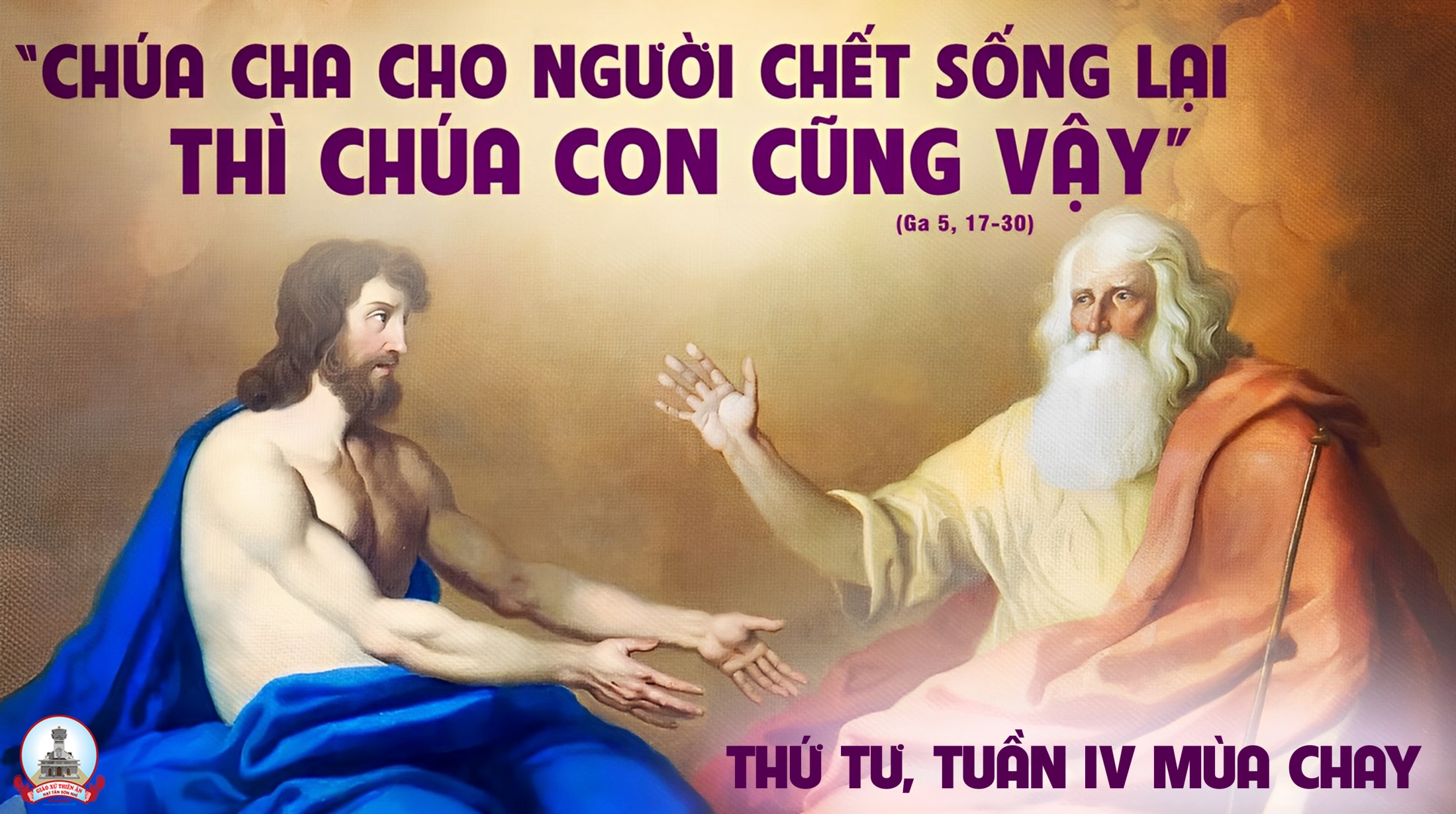 Ca Nguyện Hiệp Lễ 	Lời Sám HốiGiang Tâm – Khắc Đỗ
Tk1: Chúa một niềm nhân ái xót thương dẫu thân con ngã sa lỗi lầm. Con yếu đuối ngập chìm trong bóng tối. Đắng cay bao tháng năm hoang đàng.
***: Đến một ngày con biết đớn đau. Kiếp u mê nay xin trở về. Con khao khát tìm tựa nương nơi Chúa. Chốn an vui hy vọng của đời con
Đk: Cuộc đời bao gian khó nổi trôi. Ngàn muôn cám dỗ Chúa ơi! Hồn con mỏng manh ngã thua lỗi tội. Trăm ngàn cay đắng rã rời. Bước xa vời, tìm về bên Chúa thôi.
***: Thành tâm con quay bước tự hối gục đầu ăn năn xin Chúa dủ tình xót thương ôm ấp trìu mến. Ôi lòng nhân Chúa bao la, tháng năm qua mãi dang vòng tay đón chờ thứ tha.
Tk2: Chúa một niềm nhân ái xót thương. Dẫu cho con bao phen lạc đường. Con sám hối nguyện từ nay đổi mới. Vững tin yêu sắt son một đời.
***: Đến tựa vào lòng Chúa xót thương. Chở che con qua bao đêm trường. Con thơ bé vùi mình trong tay Chúa. Giấc mơ say êm ru câu tình yêu
Đk: Cuộc đời bao gian khó nổi trôi. Ngàn muôn cám dỗ Chúa ơi! Hồn con mỏng manh ngã thua lỗi tội. Trăm ngàn cay đắng rã rời. Bước xa vời, tìm về bên Chúa thôi.
***: Thành tâm con quay bước tự hối gục đầu ăn năn xin Chúa dủ tình xót thương ôm ấp trìu mến. Ôi lòng nhân Chúa bao la, tháng năm qua mãi dang vòng tay đón chờ thứ tha.
Tk3: Chúa hằng ủi an dõi bước con. Dẫn đưa con chở che vuông tròn. Trong tay Chúa đời con xin phó thác. Hiến dâng lên trót cả cuộc đời.
***: Hát mừng tình yêu Chúa tín trung. Đỡ nâng con xót thương vô cùng. Con vang khúc ca khen tình yêu Chúa. Khắc ghi trong tâm hồn ân tình Ngài
Đk: Cuộc đời bao gian khó nổi trôi. Ngàn muôn cám dỗ Chúa ơi! Hồn con mỏng manh ngã thua lỗi tội. Trăm ngàn cay đắng rã rời. Bước xa vời, tìm về bên Chúa thôi.
***: Thành tâm con quay bước tự hối gục đầu ăn năn xin Chúa dủ tình xót thương ôm ấp trìu mến. Ôi lòng nhân Chúa bao la, tháng năm qua mãi dang vòng tay đón chờ thứ tha.
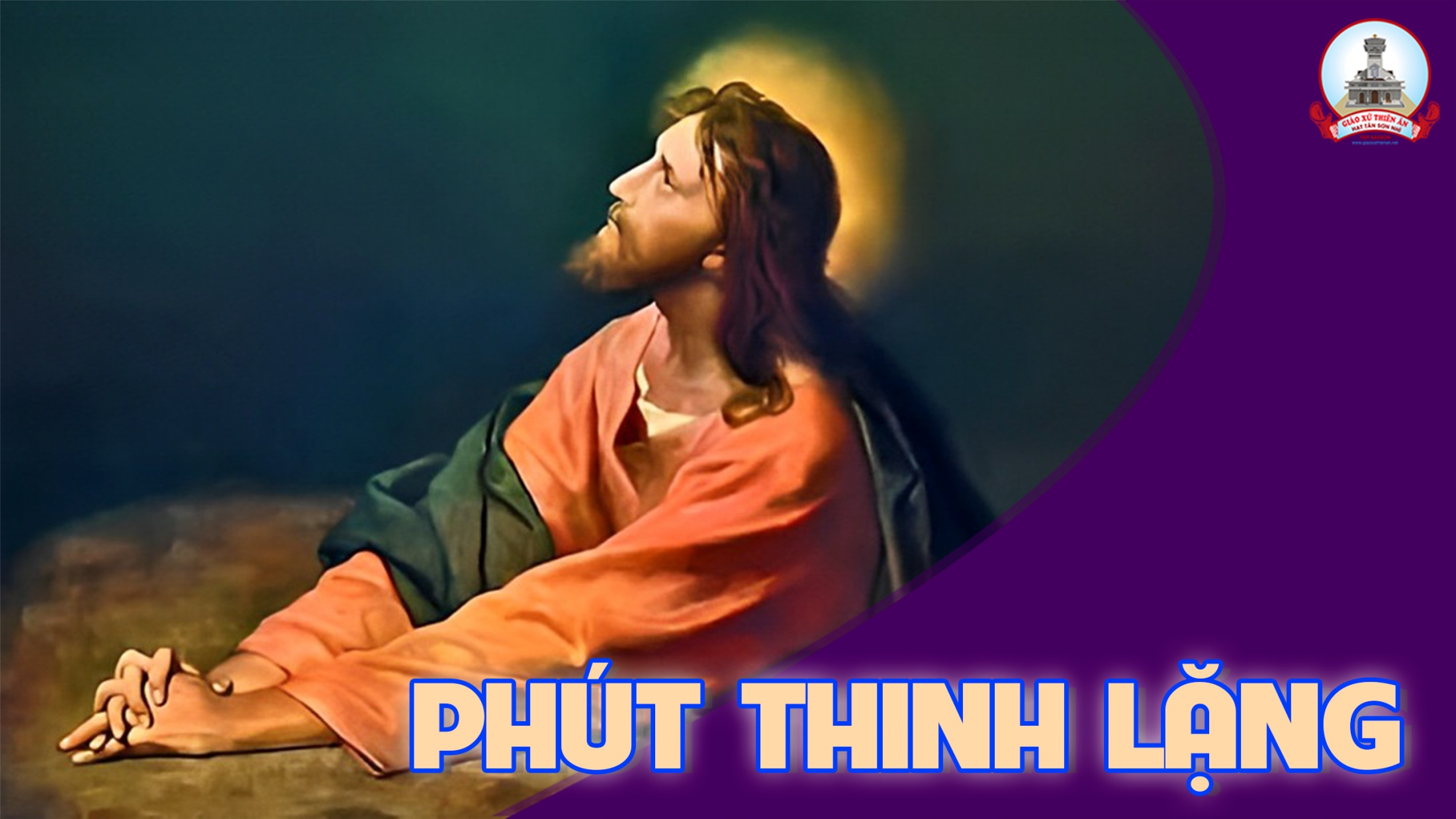 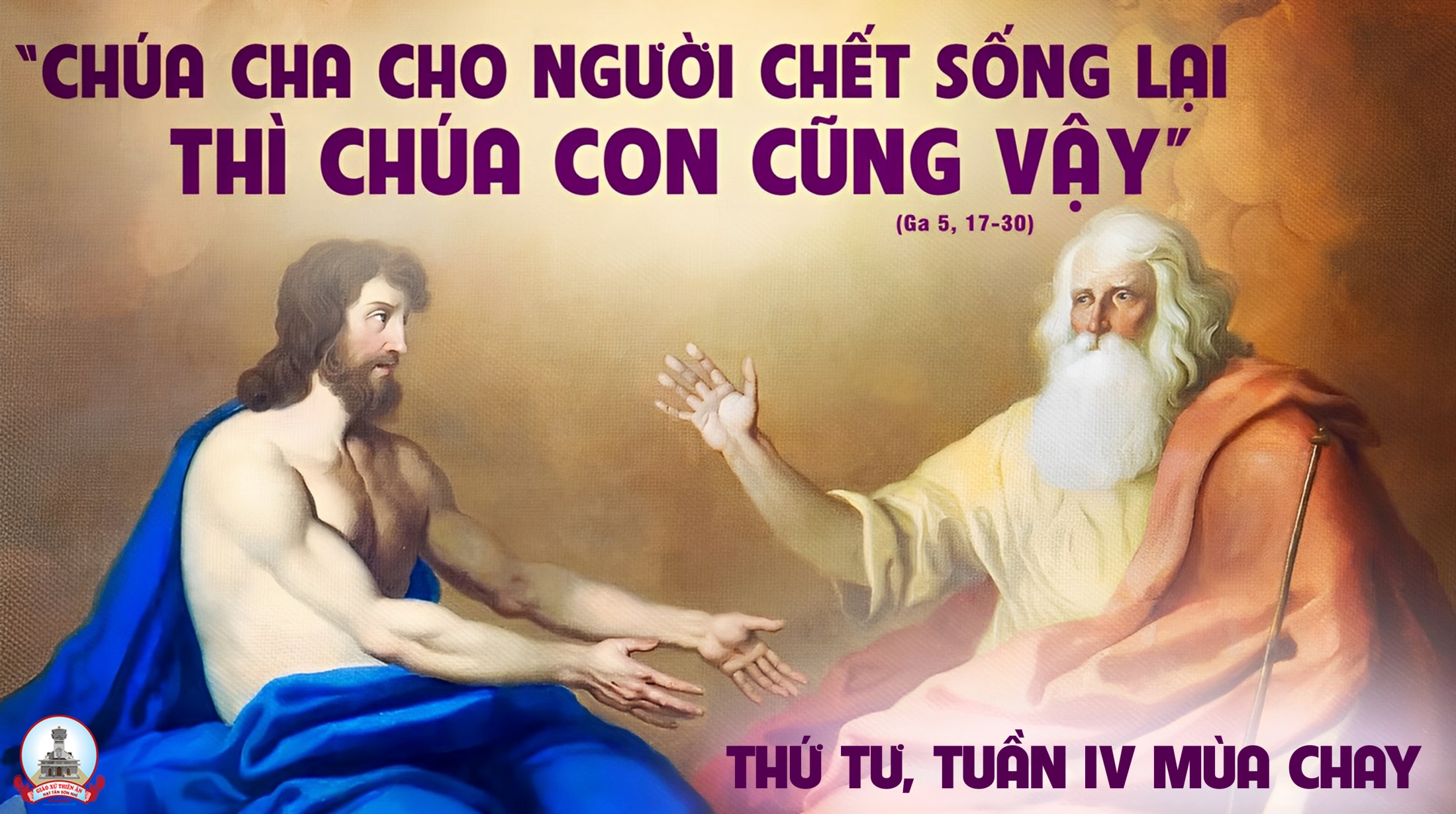 Ca Kết LễGiọt Lệ Thống HốiTâm Bảo
Đk: Lạy Chúa đoái thương nghe tiếng con phàn nàn, con hết lòng ăn năn, con sấp mình con xin hết lòng kêu van xin Chúa giúp con đau đớn vì tội lỗi. Con quyết lòng tự hối theo đường Chúa đi mà thôi.
Pk1: Ớ linh hồn xấu xa phạm tội nhiều, Chúa khoan dung chờ đợi mến yêu, hãy thật lòng ăn năn chừa chớ liều, gục đầu yên tựa bên lòng Chúa.
Đk: Lạy Chúa đoái thương nghe tiếng con phàn nàn, con hết lòng ăn năn, con sấp mình con xin hết lòng kêu van xin Chúa giúp con đau đớn vì tội lỗi. Con quyết lòng tự hối theo đường Chúa đi mà thôi.
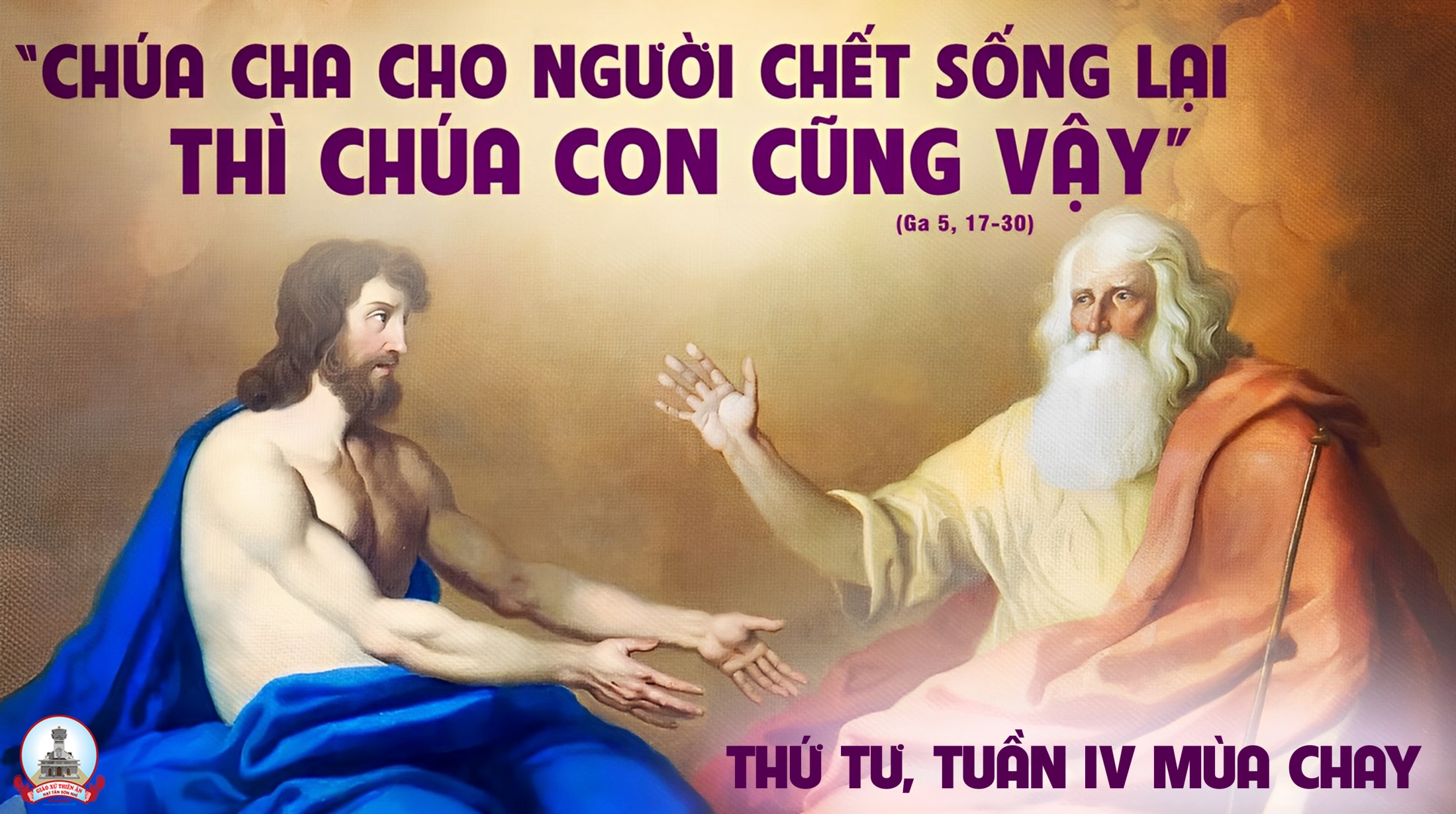